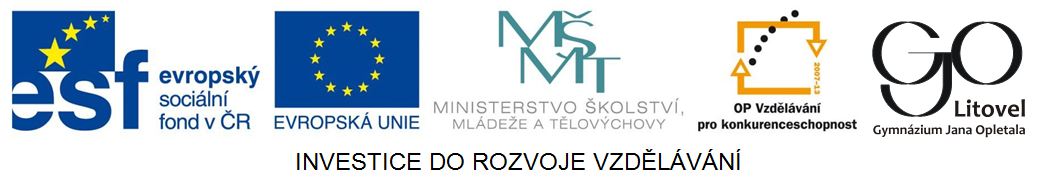 Vegetativní orgány rostlin
Stonek I
Hu1_5
Stonek
nadzemní pokračování kořene
na konci - vzrostlý vrchol - dělivá pletiva ve formě pupenů
nejen na vrcholu, i v úžlabí listů
buňky se dále diferencují
články (internodia) - buňky se velmi prodlužují
uzliny (nody) - buňky rostou málo - kolénka u trav
Stavba stonku
pokožka (epidermis)
jednovrstevná
krytá kutikulou
primární kůra
parenchymatické buňky
vnitřní vrstva vytváří škrobovou pochvu (obsahuje množství škrob. zrn)
ohraničuje střední válec
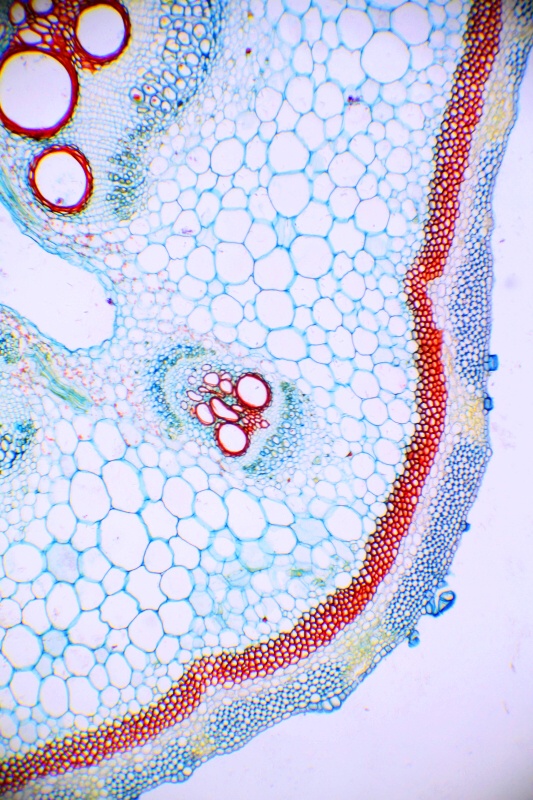 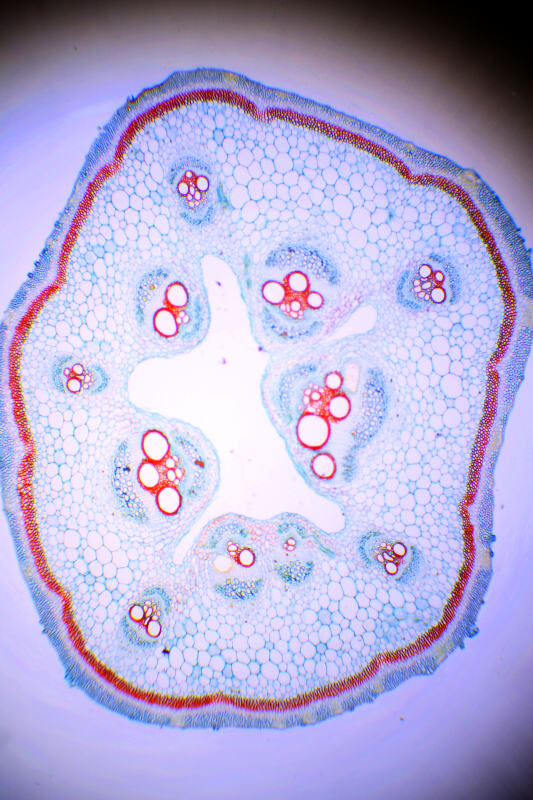 Stavba stonku
střední válec
obsahuje vodivá pletiva a dřeň
u dvouděložných rostlin - pravidelně do kruhu

u jednoděložných rostlin - nepravidelně roztroušena
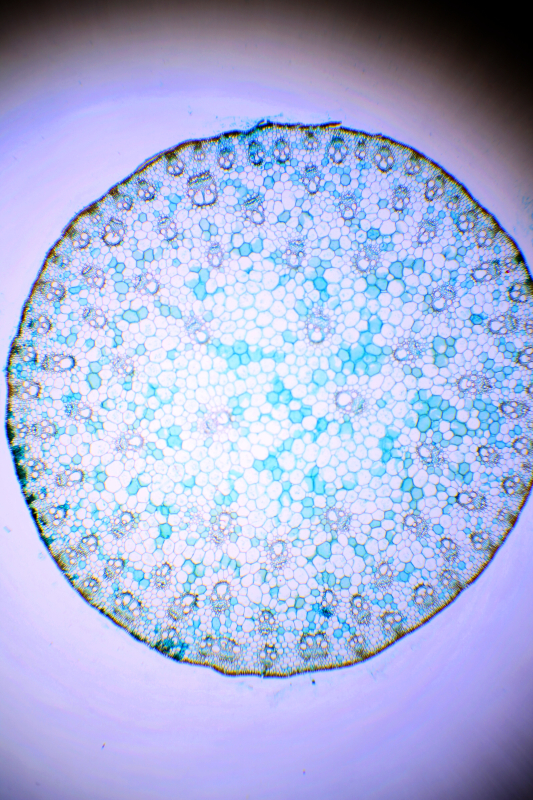 Stavba stonku u druhotně tloustnoucích rostlin
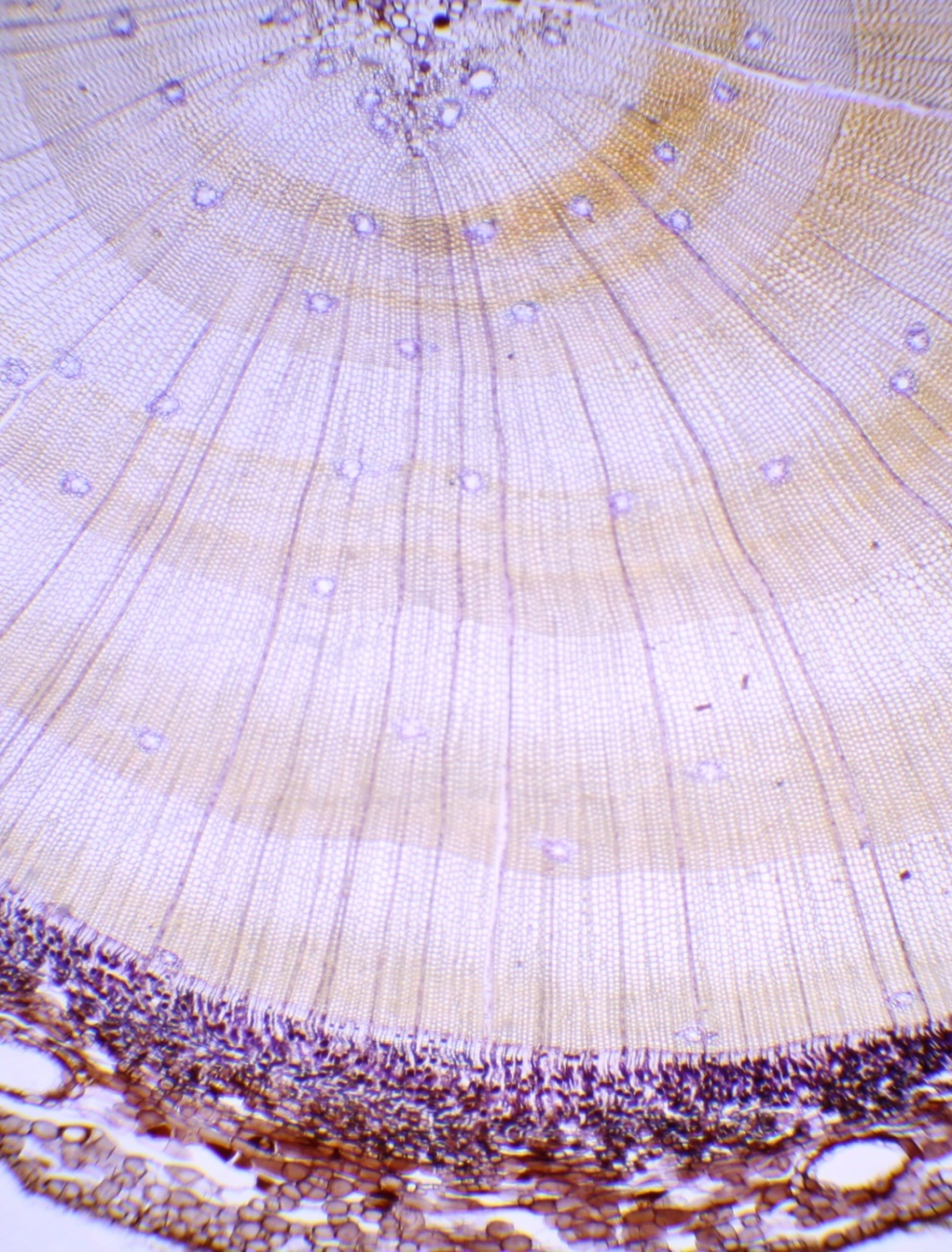 kambium
druhotné dělivé pletivo
dovnitř zakládá dřevo
ven zakládá lýko
dělivá činnost pouze na jaře a v létě
jaro - velké, tenkostěnné buňky - řídké (jarni) dřevo
léto - menší, tlustostěnné buňky - husté (letní) dřevo
vnikají letokruhy - šířka závisí na vnějších podmínkách
Stavba stonku u druhotně tloustnoucích rostlin
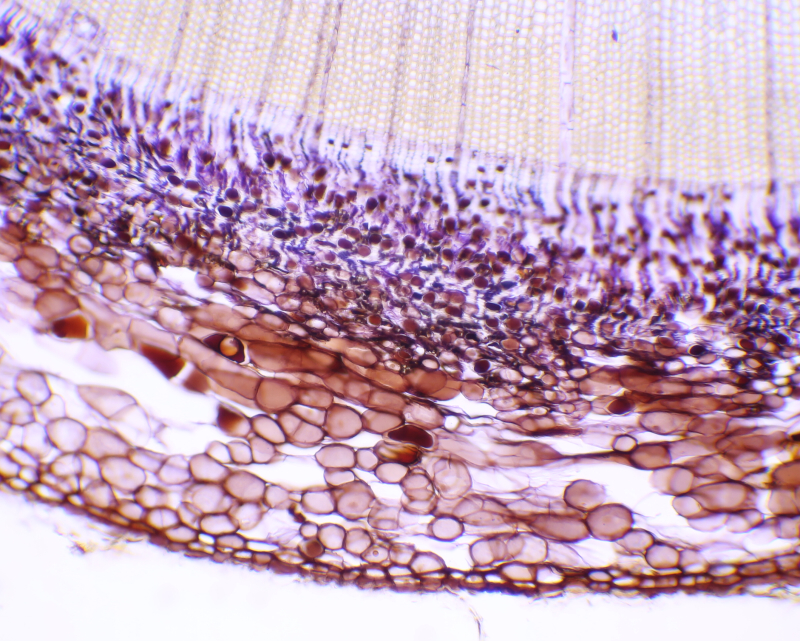 felogen
druhotné krycí (korkotvorné) pletivo
ven zakládá vrstvy korku
odumřelá vnější pletiva - borka
průduchy nahrazují lenticely (čočinky) - borka černého bezu a břízy
vyplněné odumřelými buňkami, s velkými mezibuňečnými prostorami
výměna plynů
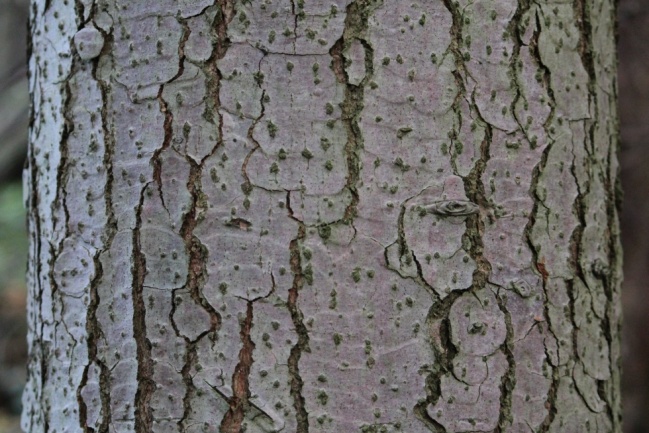